2022年6月17日　統計数理研究所　オープンハウス
ポスター用テンプレート
立川　太郎　　 ○○○研究系　助教
ダミーテキスト吾輩は猫である。名前はまだ無い。　どこで生れたかとんと見当がつかぬ。何でも薄暗いじめじめした所でニャーニャー泣いていた事だけは記憶している。吾輩はここで始めて人間というものを見た。しかもあとで聞くとそれは書生という人間中で一番獰悪な種族であったそうだ。この書生というのは時々我々を捕えて煮て食うという話である。しかしその当時は何という考もなかったから別段恐しいとも思わなかった。ただ彼の掌に載せられてスーと持ち上げられた時何だかフワフワした感じがあったばかりである。掌の上で少し落ちついて書生の顔を見たのがいわゆる人間というものの見始であろう。この時妙なものだと思った感じが今でも残っている。第一毛をもって装飾されべきはずの顔がつるつるしてまるで薬缶だ。その後猫にもだいぶ逢ったがこんな片輪には一度も出会わした事がない。のみならず顔の真中があまりに突起している。そうしてその穴の中から時々ぷうぷうと煙を吹く。どうも咽せぽくて実に弱った。これが人間の飲む煙草というものである事はようやくこの頃知った。この書生の掌の裏でしばらくはよい心持に坐っておったが、しばらくすると非常な速力で運転し始めた。書生が動くのか自分だけが動くのか分らないが無暗に眼が廻る。胸が悪くなる。到底助からないと思っていると、どさりと音がして眼から火が出た。それまでは記憶しているがあとは何の事やらいくら考え出そうとしても分らない。ふと気が付いて見ると書生はいない。たくさんおった兄弟が一疋も見えぬ。肝心の母親さえ姿を隠してしまった。その上今までの所とは違 って無暗に明るい。眼を明いていられぬくらいだ。はてな何でも容子がおかしいと、のそのそ這い出して見ると非常に痛い。吾輩は藁の上から急に笹原の中へ棄てられたのである。ようやくの思いで笹原を這い出すと向うに大きな池がある。吾輩は池の前に坐ってどうしたらよかろうと考えて見た。別にこれという分別も出ない。しばらくして泣いたら書生がまた迎に来てくれるかと考え付いた。ニャー、ニャーと試みにやって見たが誰も来ない。そのうち池の上をさらさらと風が渡って日が暮れかかる。腹が非常に減って来た。泣きたくても声が出ない。仕方がない、何でもよいから食物のある所まであるこうと決心をしてそろりそろりと池を左りに廻り始めた。どうも非常に苦しい。そこを我慢して無理やりに這って行くとようやくの事で何となく人間臭い所へ出た。ここへ這入ったら、どうにかなると思って竹垣の崩れた穴から、とある邸内にもぐり込んだ。縁は不思議なもので、もしこの竹垣が破れていなかったなら、吾輩はついに路傍に餓死したかも知れんのである。一樹の蔭とはよく云ったものだ。この垣根の穴は今日に至るまで吾輩が隣家の三毛を訪問する時の通路になっている。さて邸へは忍び込んだもののこれから先どうして善いか分らない。そのうちに暗くなる、腹は減る、寒さは寒し、雨が降って来るという始末でもう一刻の猶予が出来なくなった。仕方がないからとにかく明るくて暖かそうな方へ方へとあるいて行く。今から考えるとその時はすでに家の内に這入っておったのだ。ここで吾輩は彼の書生以外の人間を再び見るべき機会に遭遇したのである。第一に逢ったのがおさんである。これは前の書生より一層乱暴な方で吾輩を見るや否やいきなり頸筋をつかんで表へ抛り出した。いやこれは駄目だと思ったから眼をねぶって運を天に任せていた。しかしひもじいのと寒いのにはどうしても我慢が出来ん。吾輩は再びおさんの隙を見て台所へ這い上った。すると間もなくまた投げ出された。吾輩は投げ出されては這い上り、這い上っては投げ出され、何でも同じ事を四五遍繰り返したのを記憶している。その時におさんと云う者はつくづくいやになった。この間おさんの三馬を偸んでこの返報をしてやってから、やっと胸の痞が下りた。吾輩が最後につまみ出されようとしたときに、この家の主人が騒々しい何だといいながら出て来た。下女は吾輩をぶら下げて主人の方へ向けてこの宿なしの小猫がいくら出しても出しても御台所へ上って来て困りますという。主人は鼻の下の黒い毛を撚りながら吾輩の顔をしばらく眺めておったが、やがてそんなら内へ置いてやれといったまま奥へ這入ってしまった。主人はあまり口を聞かぬ人と見えた。下女は口惜しそうに吾輩を台所へ抛り出した。かくして吾輩はついにこの家を自分の住家と極める事にしたのである。

創設（サンプルテキスト）統計数理研究所は、学術研究会議における「統計数学を中心とする統計科学に関する研究所の設立について」の建議に基づき、昭和19年6月に、「確率に関する数理及びその応用の研究を掌り、並びにその研究の連絡、統一及び促進を図る」ことを目的とし、文部省直轄の研究所として設置されました。以来、わが国の統計数理研究の中心的な研究機関として、その発展のための先駆的役割を果たしてきました。

展開（サンプルテキスト）昭和60年には、統計科学の中核の役割を担うべく共同研究・共同利用の体制を強化し、「統計に関する数理及びその応用の研究を行い、かつ、大学の教員その他の者でこれと同一の研究に従事するものに利用させること」を目的とした大学共同利用機関に改組転換しました。以来、極めて広い分野の研究者に開かれた研究所として、国内はもとより国際的にも多種多様な共同研究活動を飛躍的に発展させ、世界をリードする成果をあげてきました。

発展（サンプルテキスト）平成16年には、「情報とシステムの観点から生命と地球、環境など人間社会に関わる諸問題の解決を目指し、幅広い融合研究を行うこと」を目的とした大学共同利用機関法人 情報・システム研究機構の一員となり、他の分野の研究機関と連携して分野の枠を超えた融合研究へも取り組んでいます。　　　　　　　　　

さらなる発展（サンプルテキスト）統計の研究は、もともとは社会集団の特性を記述することから始まりましたが、現在では科学的仮説の構築・検証や予測等、合理的な推論を実現するための、データの有効利用を研究する学問として、あらゆる学問分野にわたる基礎研究や応用研究において不可欠なものとなっています。特に近年は、多様・大規模な統計モデルの開発が推進され、超高速コンピュータを活用した新しい情報処理方法の確立等によって、ますますその重要性が認識され、学問の進展に大きく寄与しています。一方、国際貢献が基礎科学において強く求められている今日、統計学科を有する大学が多い欧米と異なり、統計学科を有する大学が皆無であり統計科学関係の研究機関も極めてわずかであるわが国においては、この分野における本研究所の存在意義は大きく、責務は極めて重いものがあります。

現在（サンプルテキスト）現在、統計数理研究所の研究組織は、基幹的研究組織と戦略的研究組織で構成されています。さらに、研究支援組織である統計科学技術センターは統計コミュニティの研究活動を支援するために最新の計算基盤を提供し、併せて情報収集および発信を行っています。

今後（サンプルテキスト）また、全国の大学・研究機関や民間研究所等と積極的に連携・協力し、総合研究大学院大学の基盤機関として、若手研究者の育成に取り組みながら、一般社会人等を対象とする統計科学の知識や技術の普及活動等にも努めています。さらには海外からの要請に応えるべく、国際的な研究協力・交流促進の機能を果たすよう積極的に努力しています。

統数研の新しいキャラクターたち
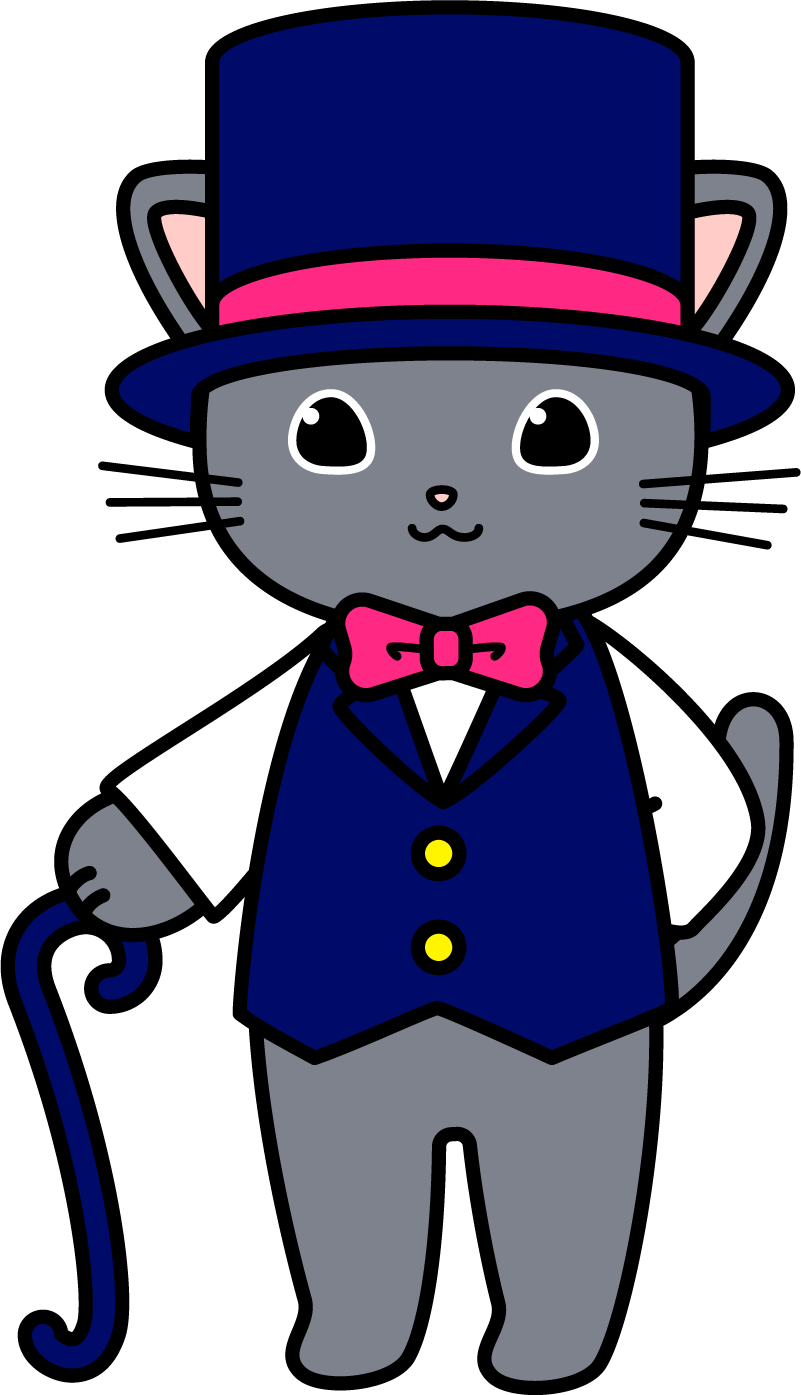 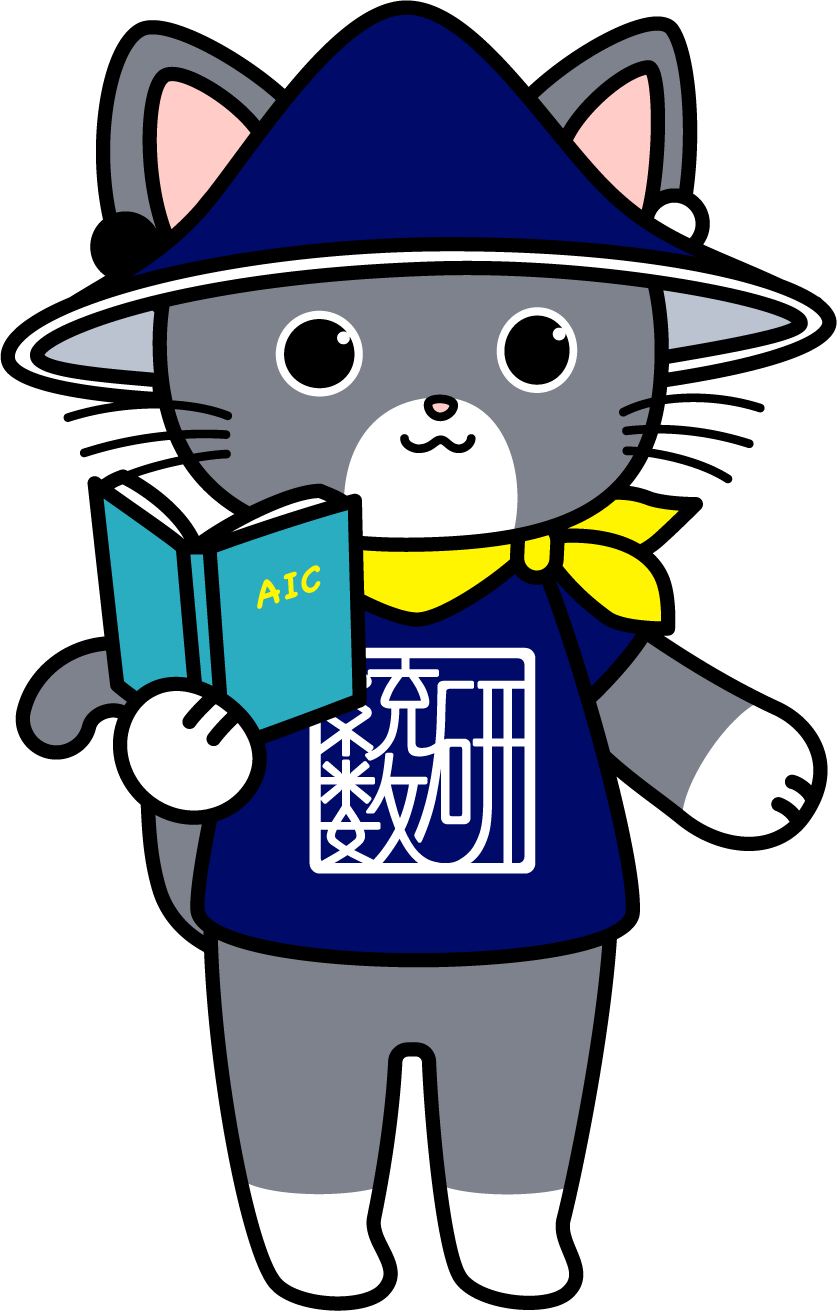 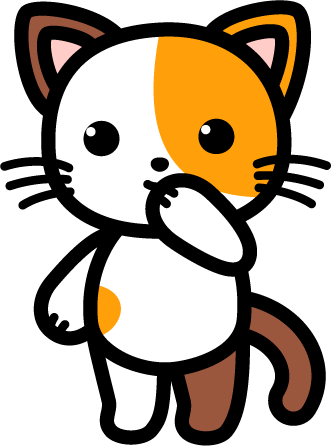 図１．すーりん
図２．けいと
図３．まちか
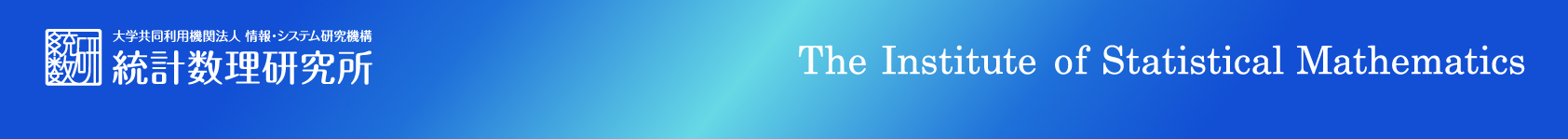